PRACTICE FOR QUIZ #3
Push the “F5” button (above the letter 4) to play the PowerPoint
1) C = complete     I = incomplete   Co = codominant   P = polygenic
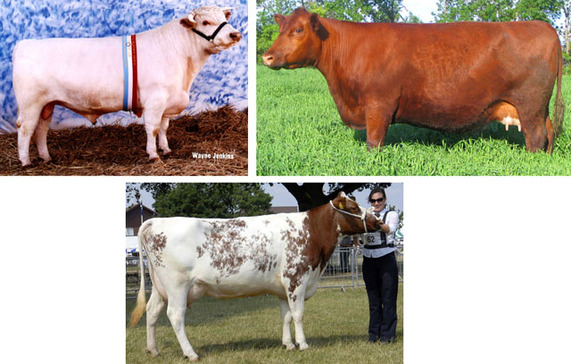 2) C = complete     I = incomplete   Co = codominant   P = polygenic
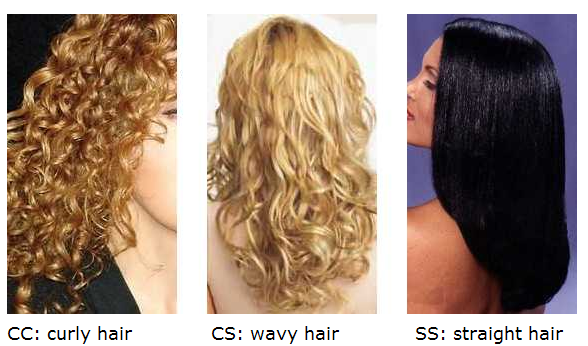 3) C = complete     I = incomplete   Co = codominant   P = polygenic
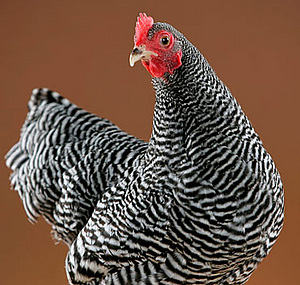 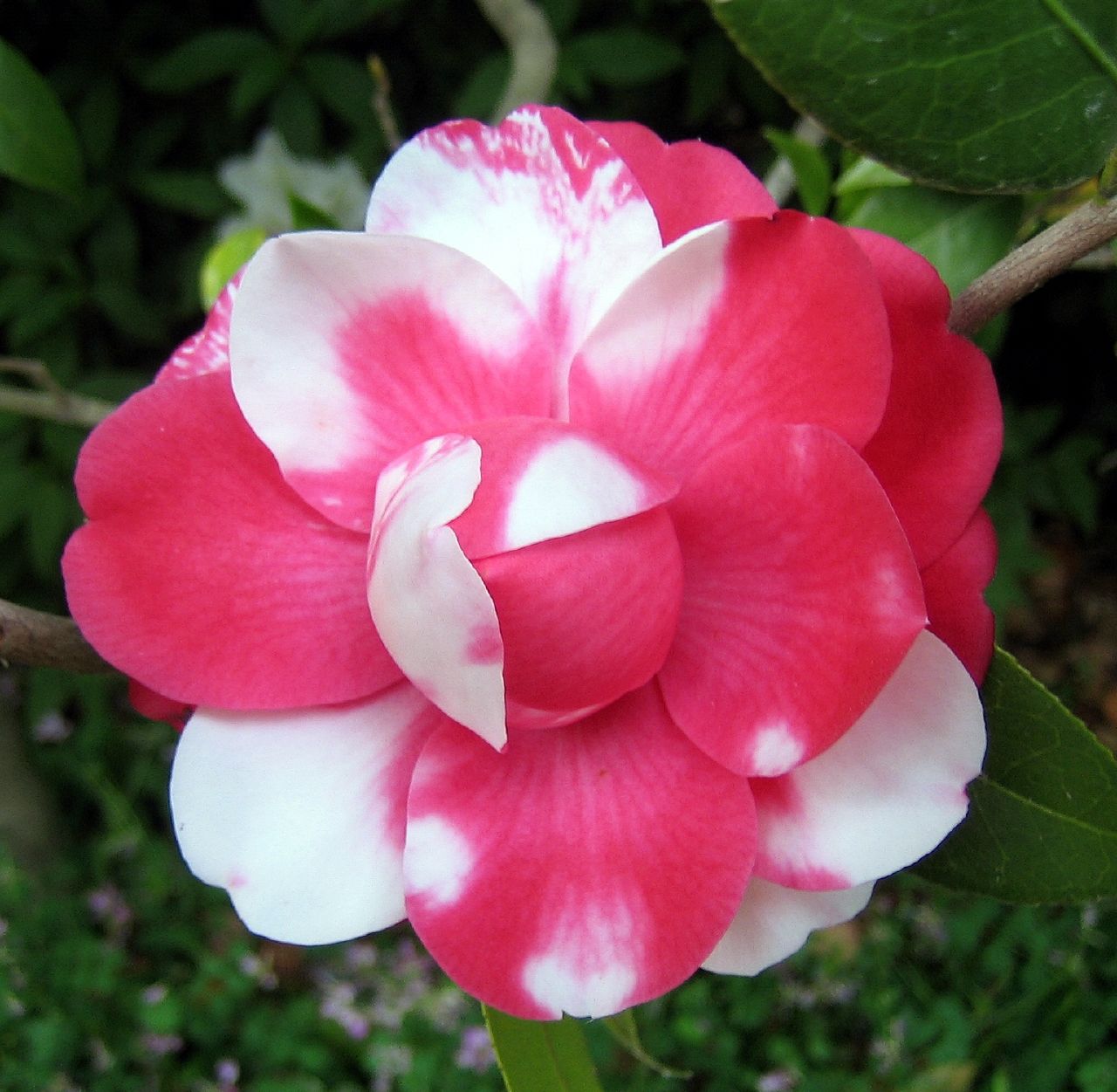 4) C = complete     I = incomplete   Co = codominant   P = polygenic
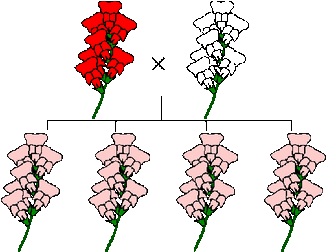 C = complete     I = incomplete   Co = codominant   P = polygenic
R  =  right handed
r    =  left handed               Brown fur + white fur =
                                                     all brown fur
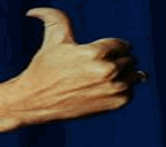 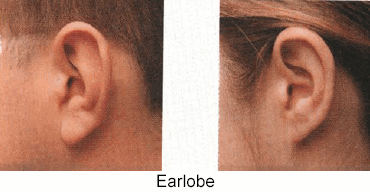 DOMINANT and recessive
6) C = complete     I = incomplete   Co = codominant   P = polygenic
Skin color               AABbCc

        


Eye color
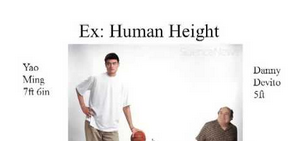 7) C = complete     I = incomplete   Co = codominant   P = polygenic
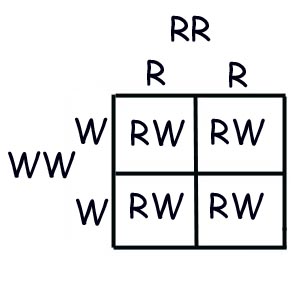 8) C = complete     I = incomplete   Co = codominant   P = polygenic
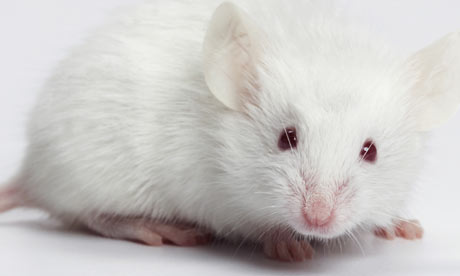 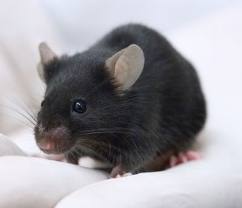 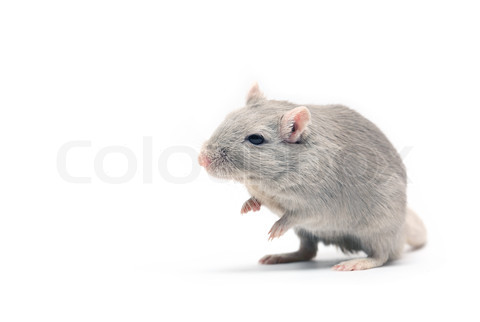 9) C = complete     I = incomplete   Co = codominant   P = polygenic
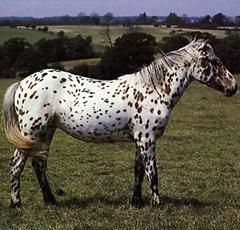 10) C = complete     I = incomplete   Co = codominant   P = polygenic
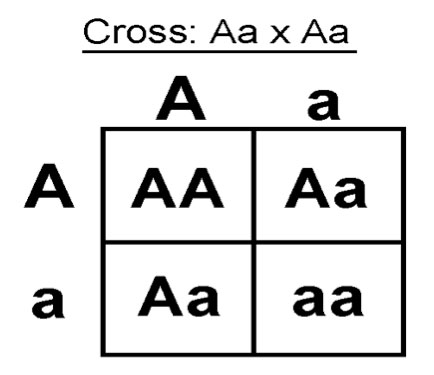 11) C = complete     I = incomplete   Co = codominant   P = polygenic
Long hair                     +            short haired





Medium haired
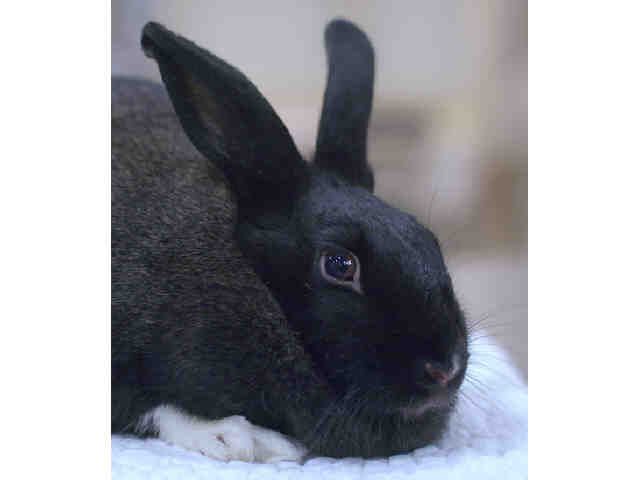 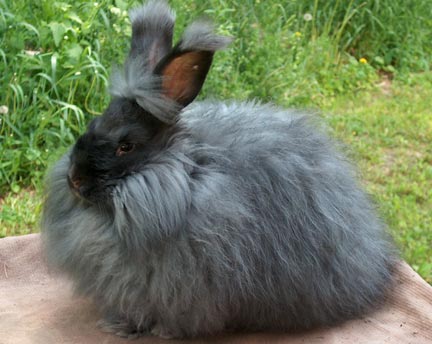 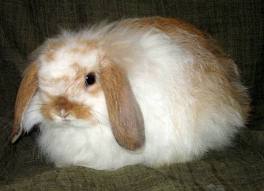 12) C = complete     I = incomplete   Co = codominant   P = polygenic
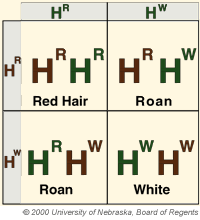